Del 3:Info om bedömning av VFU och VFU-handledarens roll i denna
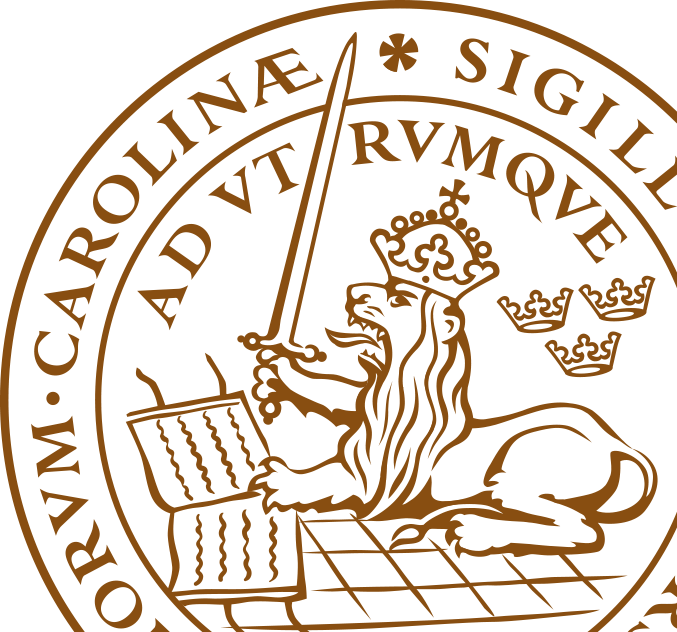 Helena Hörvin Billsten & Suzana Ristic
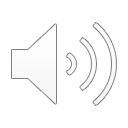 VFU-kurserna
VFU – kurserna har olika kursmål med progression och fokusområden
VFU 1: Komma in i lärarrollen m.h.a. VFU-handledare, digitalisering
VFU 2: Blir mer självständig i lärarrollen samt betyg och bedömning
VFU 3: Självständig lärare som ser sitt kompetensutvecklingsbehov samt individanpassning och konflikthantering
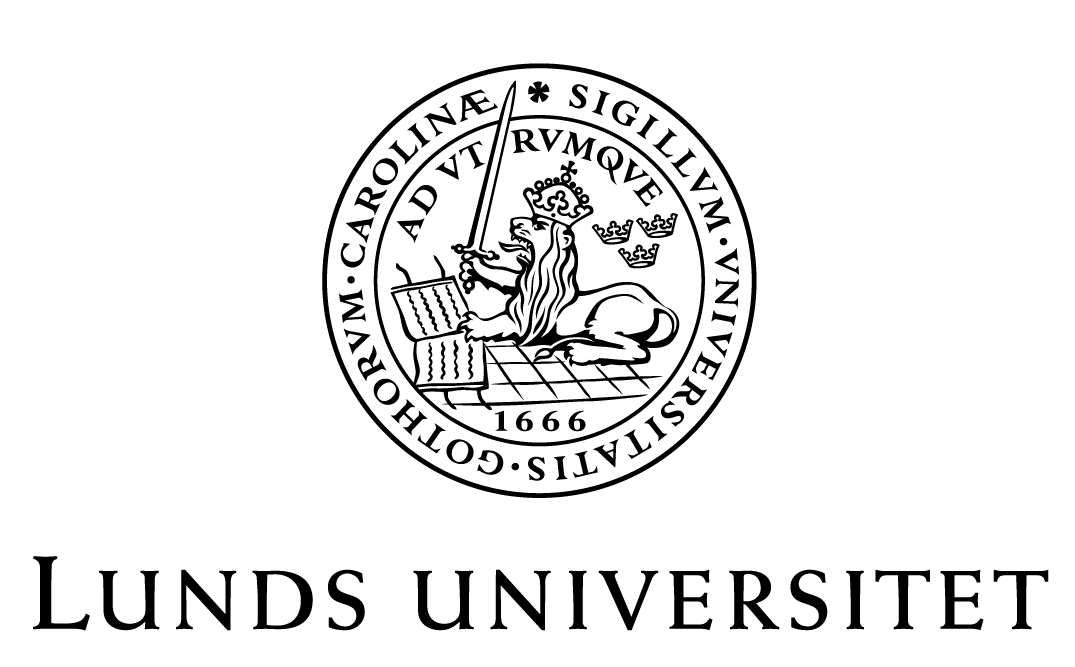 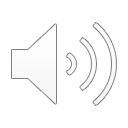 Hur förbereds studenterna inför VFU:n?
Studenterna tilldelas en VFU-placering, en VFU-handledare och en VFU-lärare (ämneslärare från LU)  ca 14 dagar innan VFU
VFU-info-möte ett par veckor innan VFU
Genomgång av praktiska saker
Genomgång av mål, bedömning, dokument etc

VFU-uppföljning ca en vecka efter VFU
- Utvärdering med fokus på nyttiga erfarenheter och dilemman
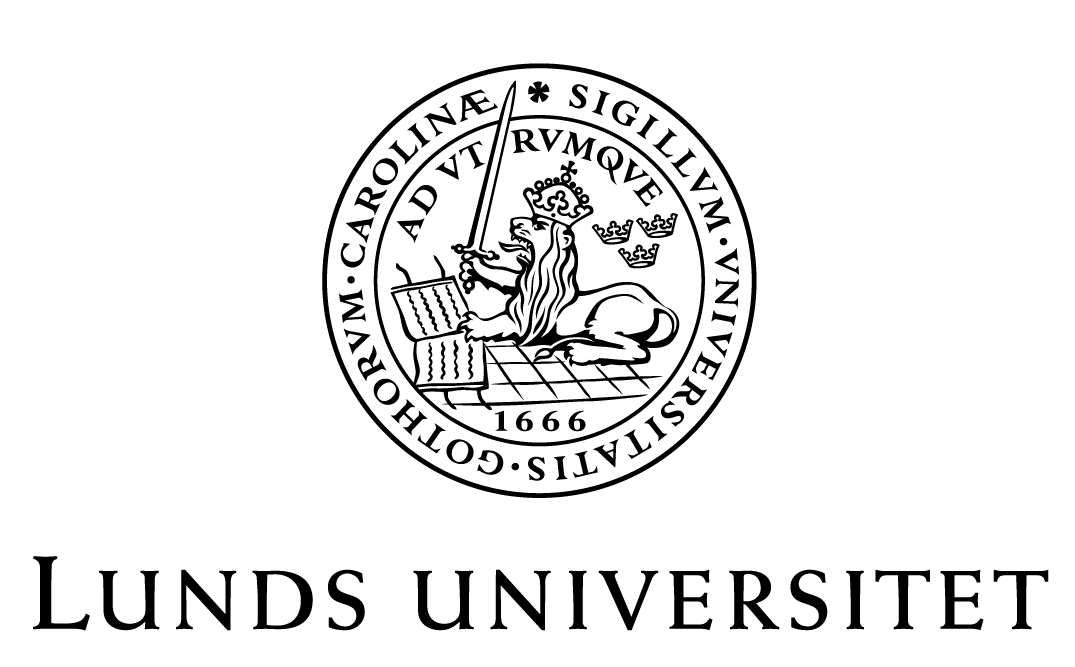 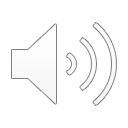 Hur bedöms studenten?
Studenten bedöms på tre områden som är lika för varje VFU:
Genomförande av undervisning och övriga läraruppgifter
Analys och reflektion kring den egna utvecklingen
Förtrogenhet med styrdokument och teoretisk förankring (vetenskapligt grund) 
För att göra bedömningen används tre bedömningsdokument: 
Lektionsbesök 
Trepartssamtal 
 VFU-rapport
Betyg: U, G, VG
Bedömningen görs av VFU-läraren från LU
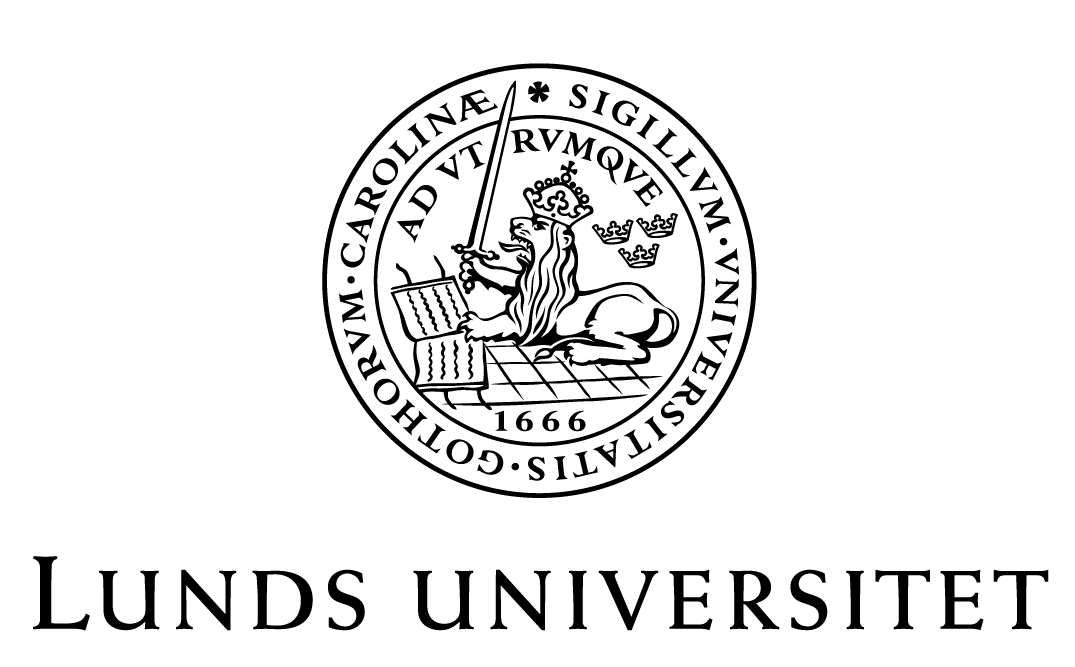 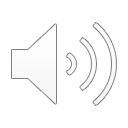 Vad är ett trepartssamtal?
Samtal mellan student, VFU-handledare och VFU-lärare där alla ska komma till tals men VFU-läraren sköter dokumentation
45-60 min
Inleds gärna med en kort diskussion mellan VFU-handledare och VFU-lärare (10 min)
Därefter lektionsreflektion: vad gick bra, vad kunde gjorts annorlunda styrkor + förbättringsområden (formativt)
Diskussion av måluppfyllelse och vad som ev. behöver kompletteras i VFU-rapporten (examinerande) 
VFU-läraren gör en kortfattad dokumentation av VFU-besöket som i slutändan sammanfogas till VFU-rapporten som studenten lämnar in efter avslutad VFU.
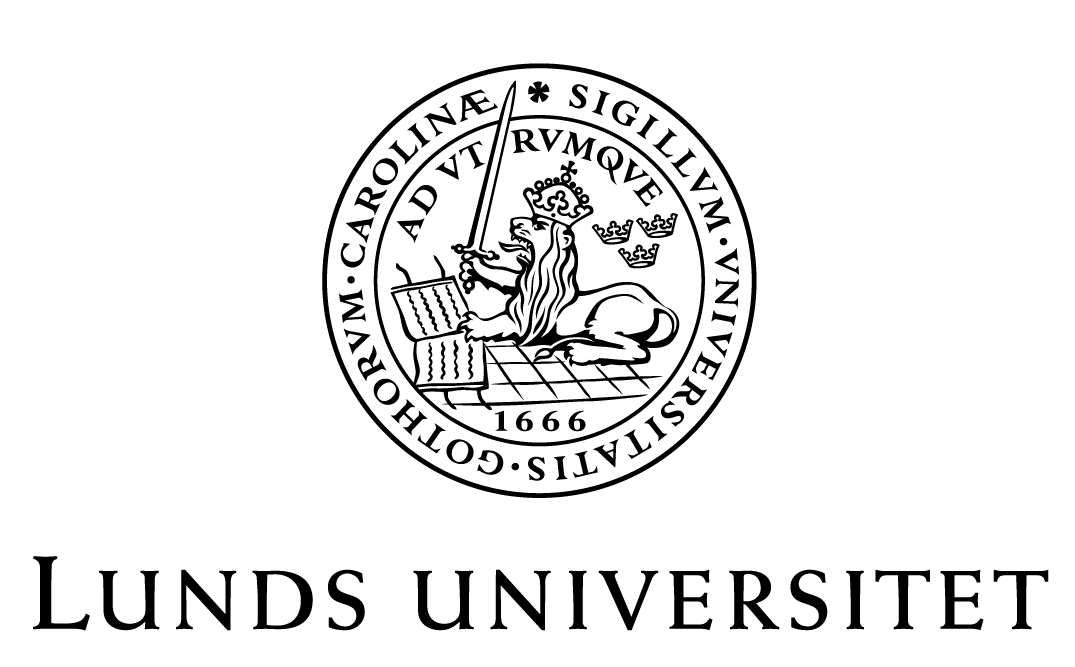 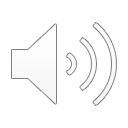 VFU-rapporten – 2 delar
1) Inleds med tre kategorier där studenten ska visa på måluppfyllelse:
a) Lärarjobbet – planering, undervisning, utvärdering
b) Analys och reflektion – styrkor, förbättringsområden och mål framåt
c) Värdegrundsfrågor
2)  Därefter beskriver VFU-handledaren en sammanfattande bedömning av studentens ämneslärarkompetens och utvecklingsmöjligheter
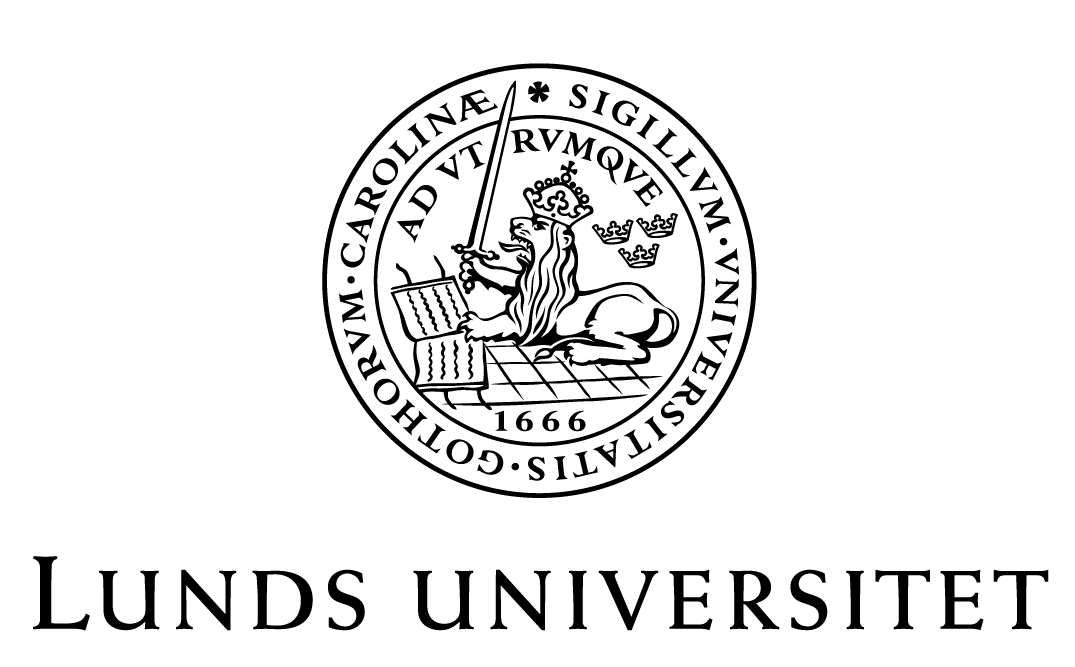 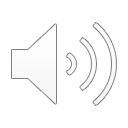 VFU-handledarens roll i bedömningen
VFU-lärare gör bedömningen efter inrådan/input från VFU-handledare
VFU-handledaren ger muntlig input under trepartssamtalet
VFU-handledaren ger skriftlig info i VFU-rapporten, dvs studentens styrkor och förbättringsområden kopplade till följande:
Ämneskunskap och ämnesdidaktisk kompetens
Analys- och reflektionsförmåga kopplat till lärarrollen
Interaktion och bemötande av elever och annan berörd personal
Kursmålen är inbakade i dessa tre kategorier
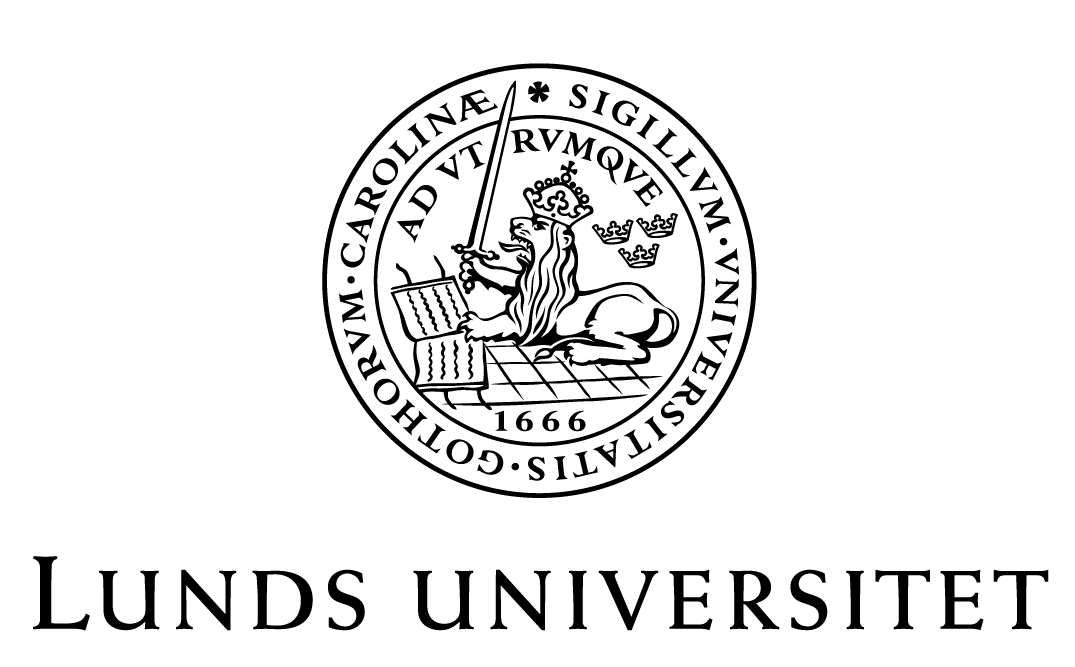 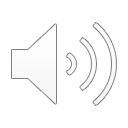 När VFU:n inte fungerar?
Risk för underkännande:
Andra problem
Vid risk för underkänd VFU  VFU-handledare tar skyndsamt
 kontakt med VFU-organisationen/VFU-lärare
VFU-lärare bokar in ett tidigt VFU-besök
Efter VFU-besöket diskuteras måluppfyllelse och en handlingsplan upprättas
Ett ytterligare besök utförs i slutet av VFU:n (ofta två VFU-lärare) 
1) Om godkänd studenten fortsätter som vanligt
2) Om underkänd   Hel eller delvis Om-VFU och vid behov ett s.k. avrådande samtal
Kontakta VFU-organisationen för tips och råd
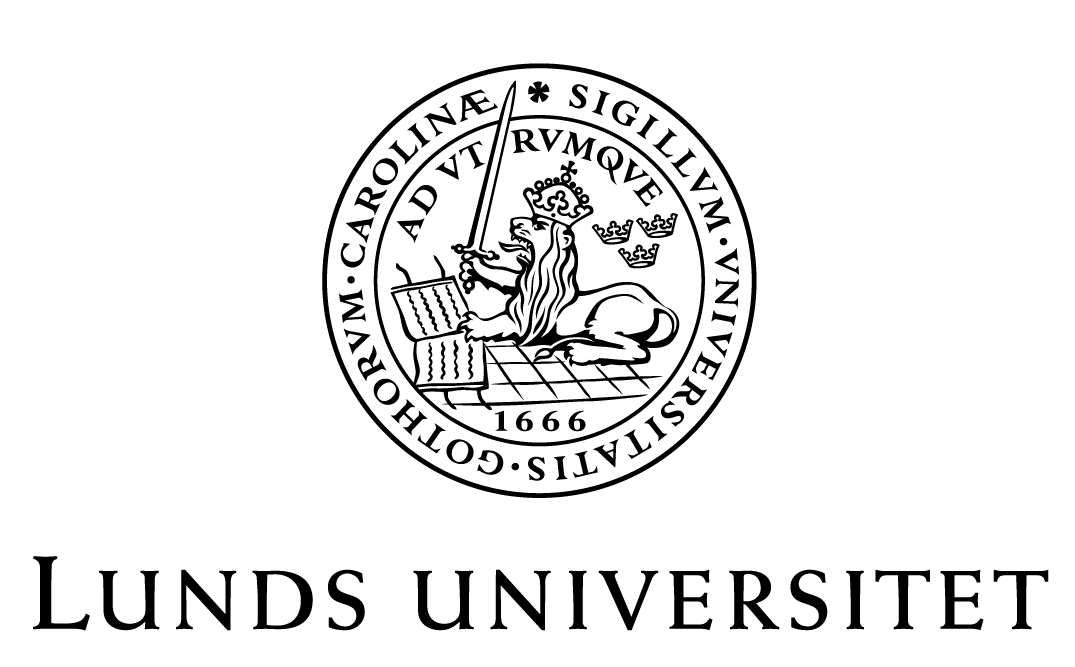 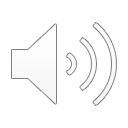 Tips till handledaren
Gå gärna in på hemsidan och titta på de tips och de dokument som finns tex Diskussionsunderlag vid handledning
Låt studenten bli en del i verksamheten - låt studenten vara med på så mycket som möjligt
Använd gärna studentens erfarenheter
Skriv gärna ner några rader feedback från varje lektion som studenten håller i ett block som studenten kan få med sig efter avslutad VFU
Tänk på att mycket praktisk information om VFU finns i VFU-guiden men också info om bedömning etc
Ta snabbt kontakt med VFU-organisationen vid frågor, problem etc
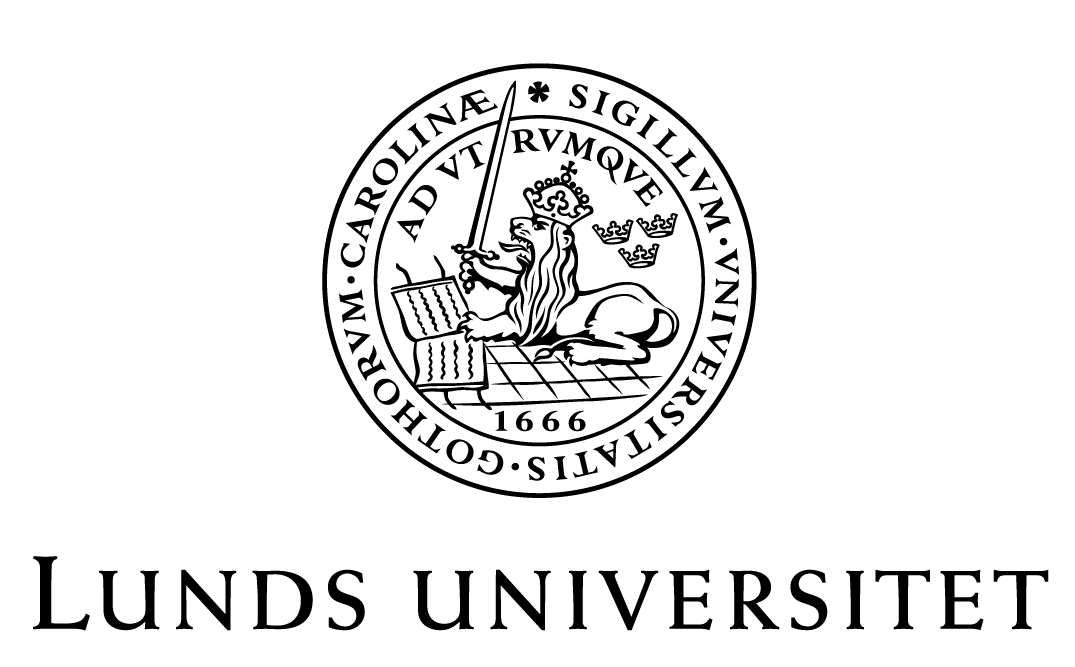 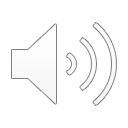 Vid frågor hör av er till:
Suzana Ristic – VFU-koordinator
Helena Hörvin Billsten - Utbildningsledare
Frågor på placeringar och det praktiska omkring VFU
Suzana.ristic@uvet.lu.se
Frågor om VFU-kursmål, bedömning, ev. problem på VFU:n
Helena.horvin_billsten@uvet.lu.se
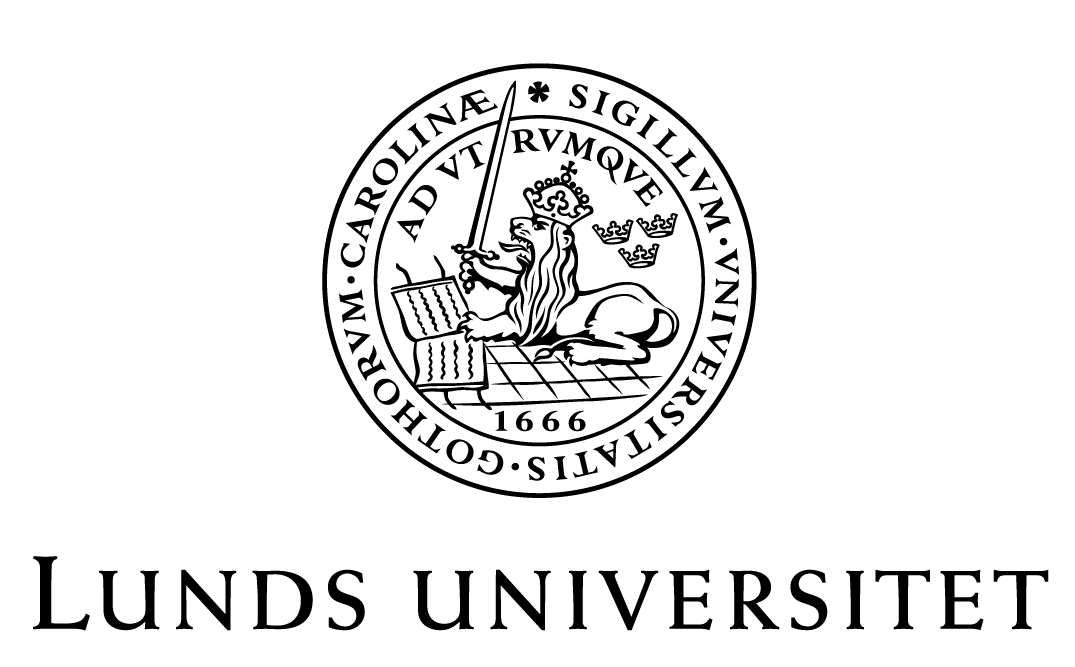 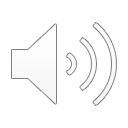